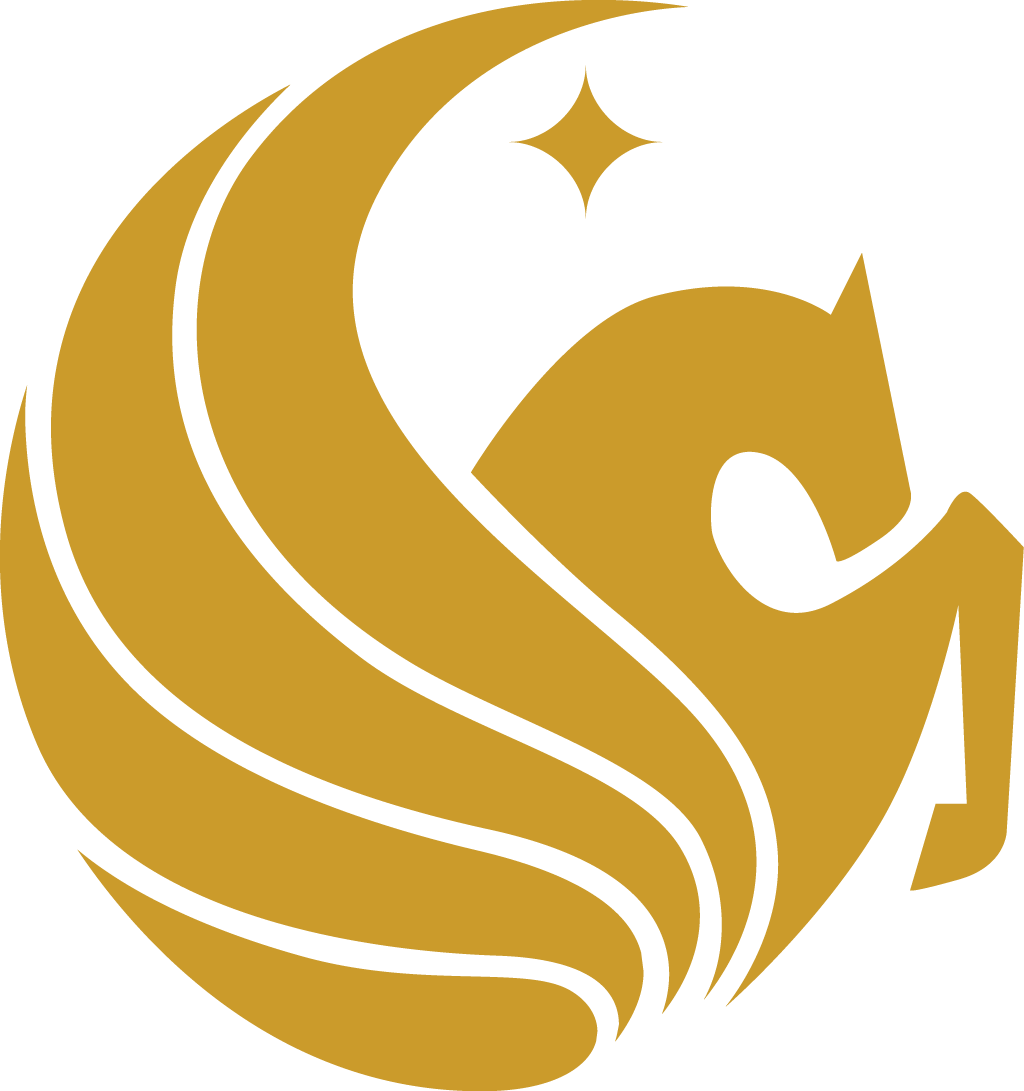 Project 3: Development of Wireless Gas DetectorsREU Student: Jose VigilGraduate mentors: Chris Hughes, Xiaochen WangFaculty Mentor(s): Dr. Hyoung Jin Cho
Week 8 (July 11-15, 2016)
Accomplishments:
Technical Report
Finished fabrication of UV light Sensor
Testing with Device
Issues/problems encountered and solutions (if any):
Sensor response is not as good as expected(it is a prototype). Solution for future work is to fabricate it through Photolithography Method. 
Next Week: 
-Review and report 
-Start the poster
-Do more testing
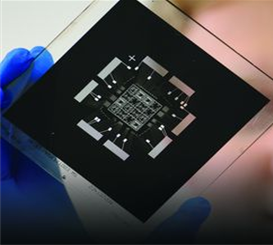 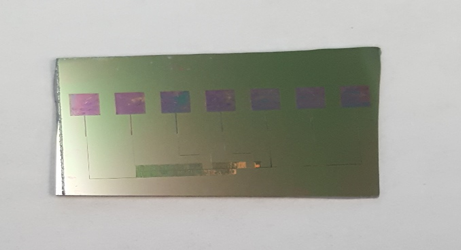 TEST:
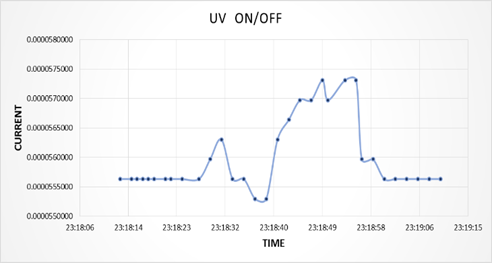 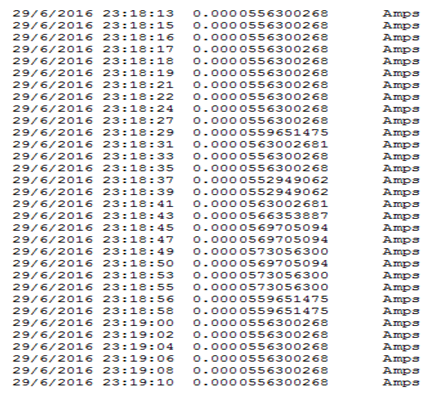 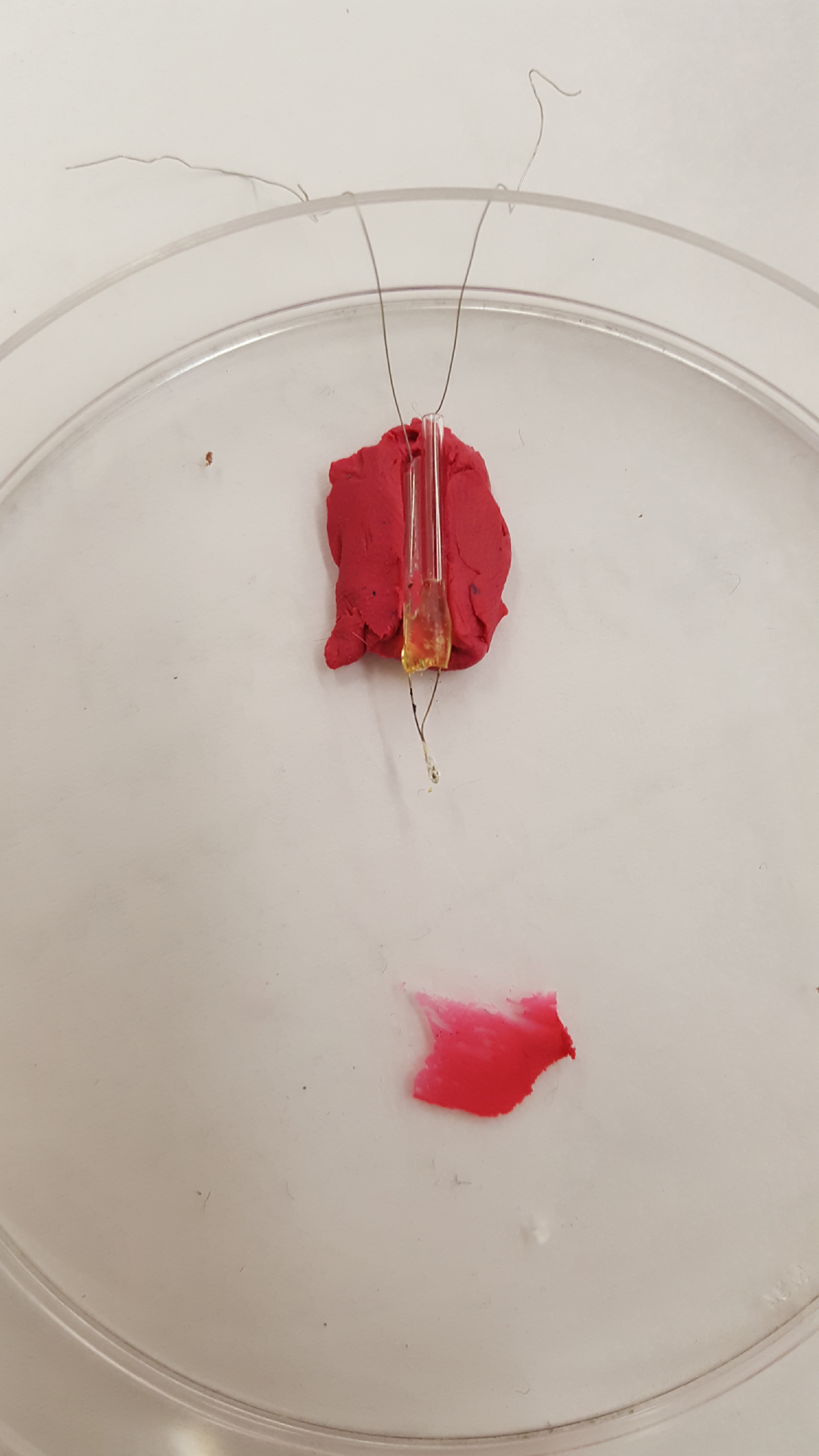 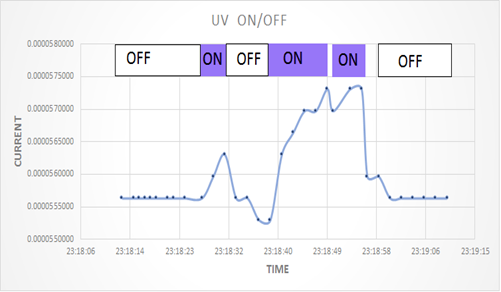